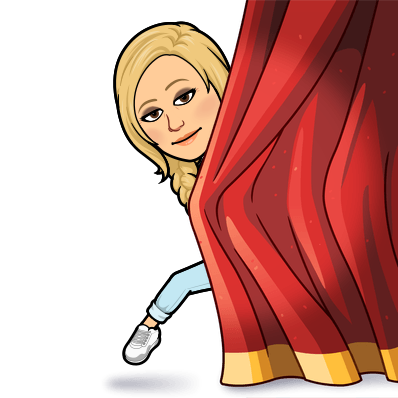 OGLED GLEDALIŠKE PREDSTAVE
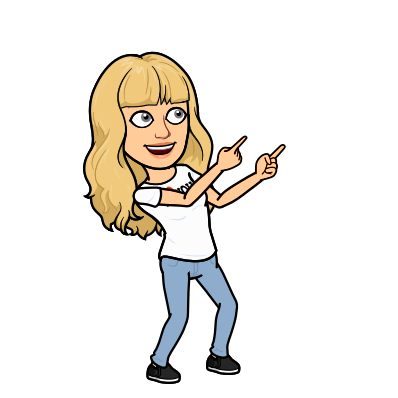 SLOVENŠČINA – 9. 4. 2020

Oglej si gledališko predstavo.
Na izbiro imaš 
- Zvezdico Zaspanko ali
Tajno društvo PGC

- Lahko pa približno 1 uro bereš poljubno knjigo.
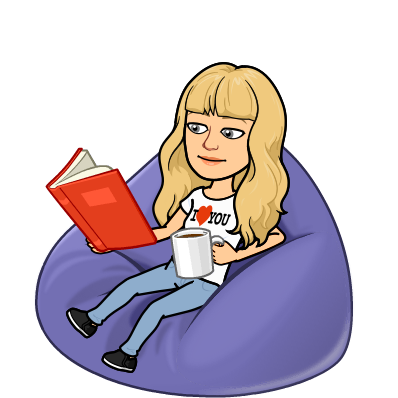 ZVEZDICA ZASPANKA
https://vimeo.com/165595717
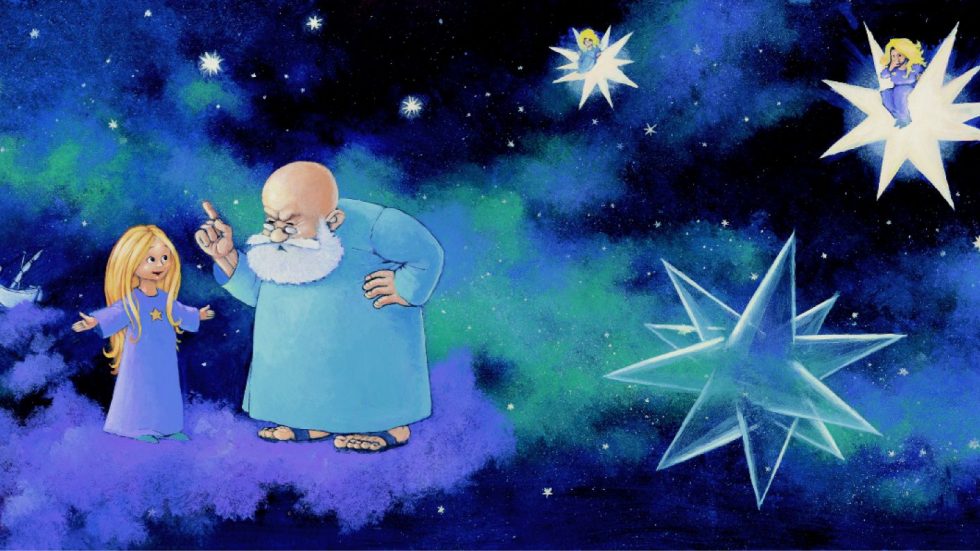 TAJNO DRUŠTVO PGC
https://vimeo.com/188965904
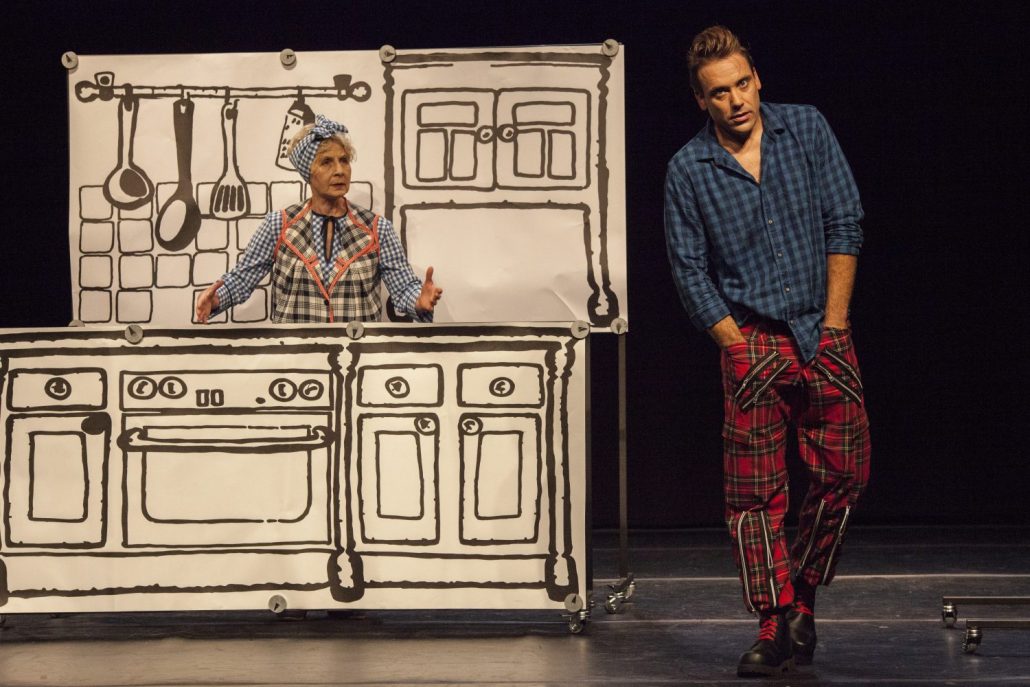